Patient preferences regarding storage media for medical records
Author: Melissa Masiza
Co-authors: Dr Nicky Mostert-Phipps and
        Prof. Dalenca Pottas
Funded by: National Research Foundation
Socio-technical Systems Theory (STS)
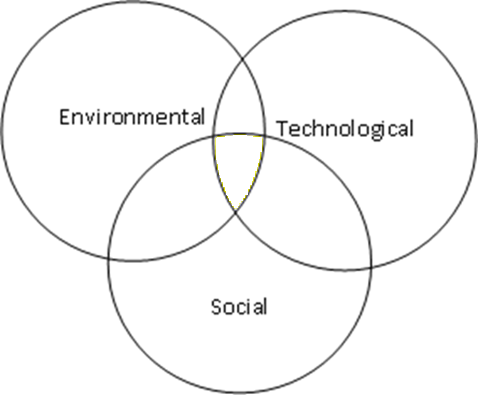 Patient and Regulations
EMR
GP, Nurse and Admin staff
“From the cradle to the grave”
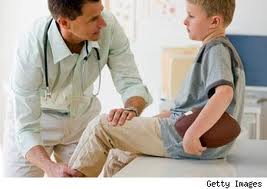 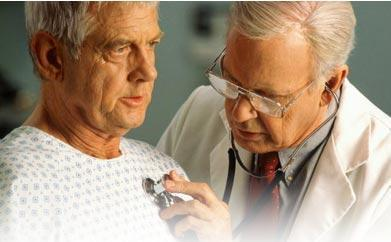 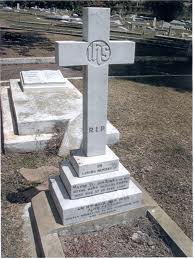 Continuity of Care Hierarchy
Continuity of Care Hierarchy
Patients’ preferred storage media for medical records?
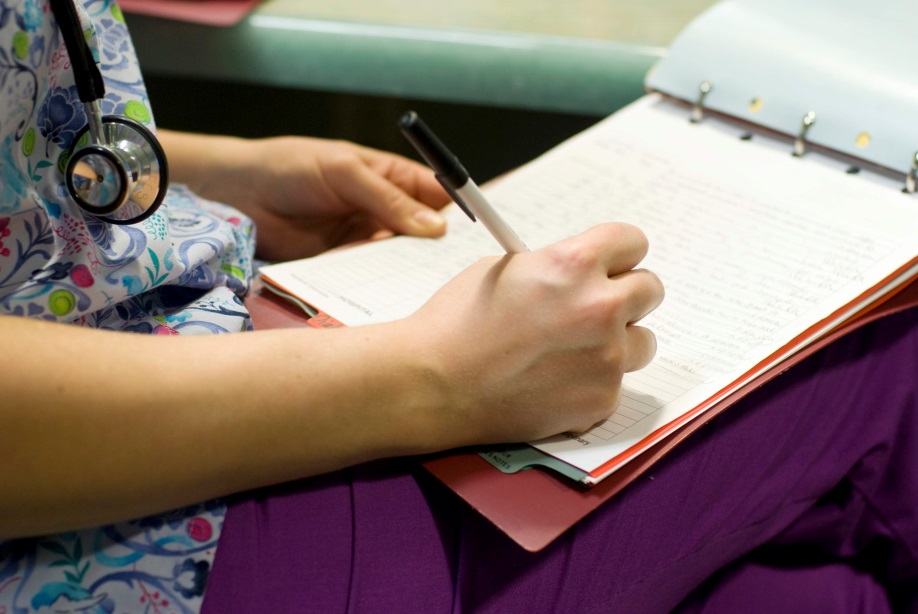 Paper-based medical record?                             Electronic medical record?
Patients’ preferred storage media for medical records?
“Everyone has the right to participate in decision-making on matters affecting one’s health” - South African Patient Rights Charter
Study participants
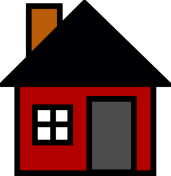 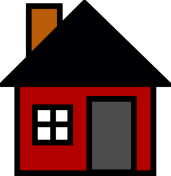 85 of 140 
patient questionnaires
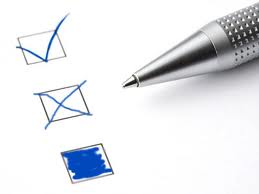 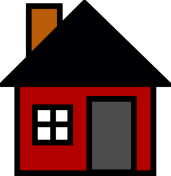 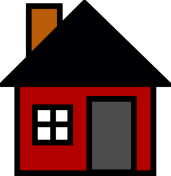 Demographics
Age distribution
Language distribution
Education profile
Years visiting this practice
Findings: Continuity & Quality of care
Patients visiting one GP
Perception of negative impact on the quality of care (Paper-based system)
Findings: Patient Confidentiality
Perception of lack of information confidentiality        (paper-based system)
Perception of lack of information confidentiality (EMRs)
Findings: Patient Storage Preferences
Prefer that GP should use a computerised system
Findings: Patient Storage Preferences
Prefer that GP should use a computerised system
Overall storage medium preference
Findings: Why?
Categories of key phrase representing concept identified
Clinical;
Ecological;
Security; and
Technical.
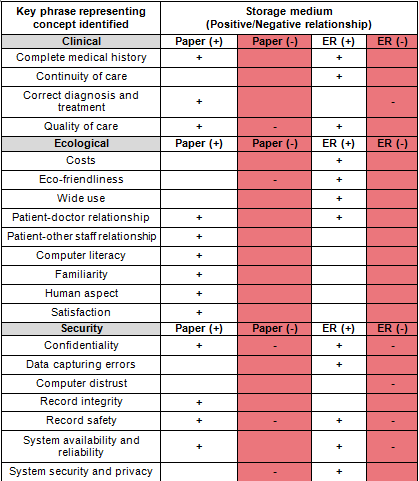 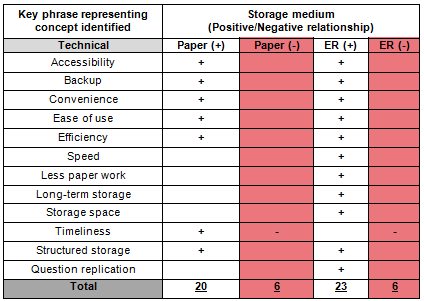 Conclusion
This study found that about half of the participants preferred an EMR. The reasons for their preference were also uncovered.
Acknowledgements
The financial assistance of National Research Foundation towards this research is hereby acknowledged.  Opinions expressed and conclusions arrived at, are those of the author and are not necessarily to be attributed to the National Research Foundation.